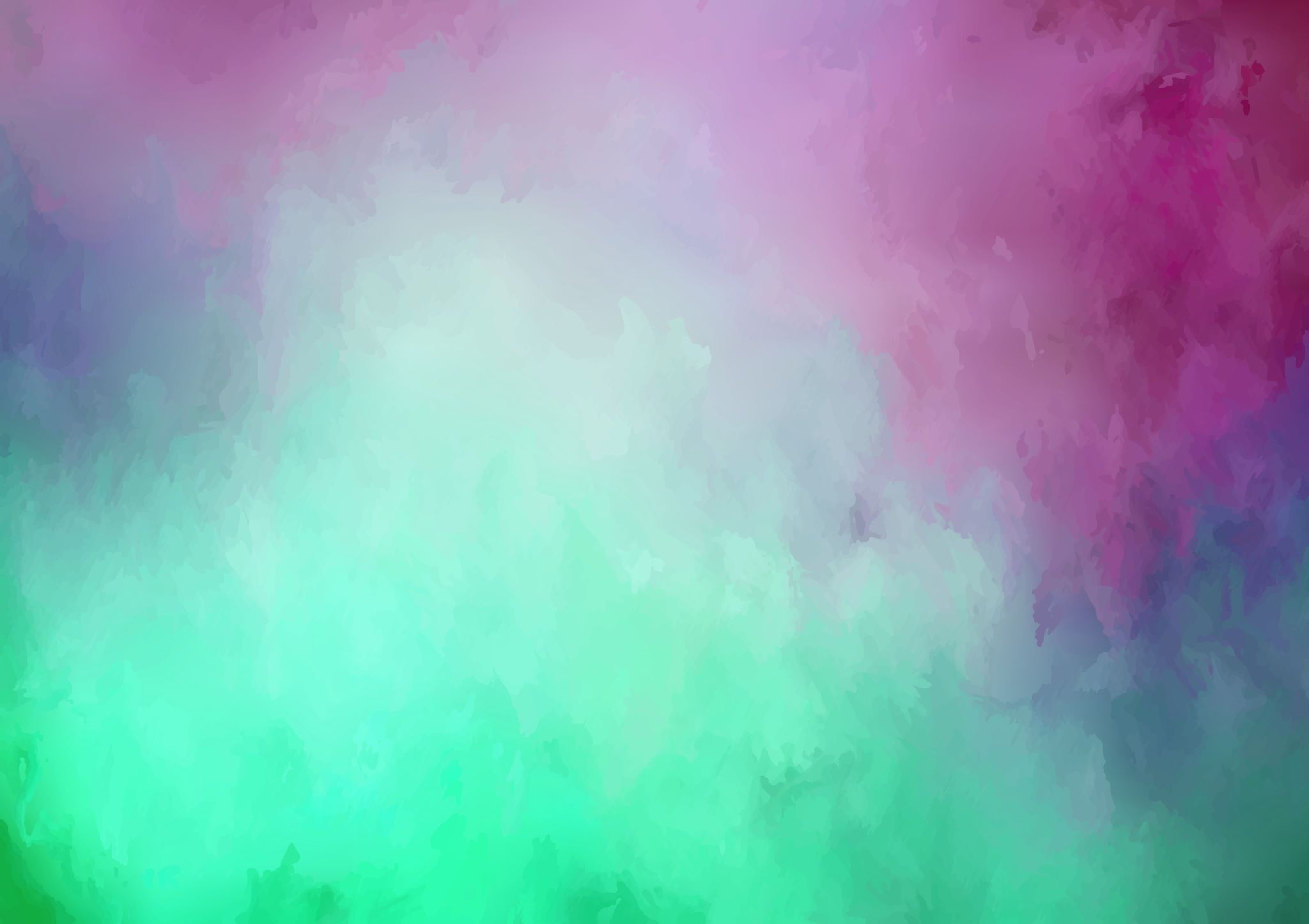 Microfinance Investment for Arizona Rotary Clubs
13 August 2024
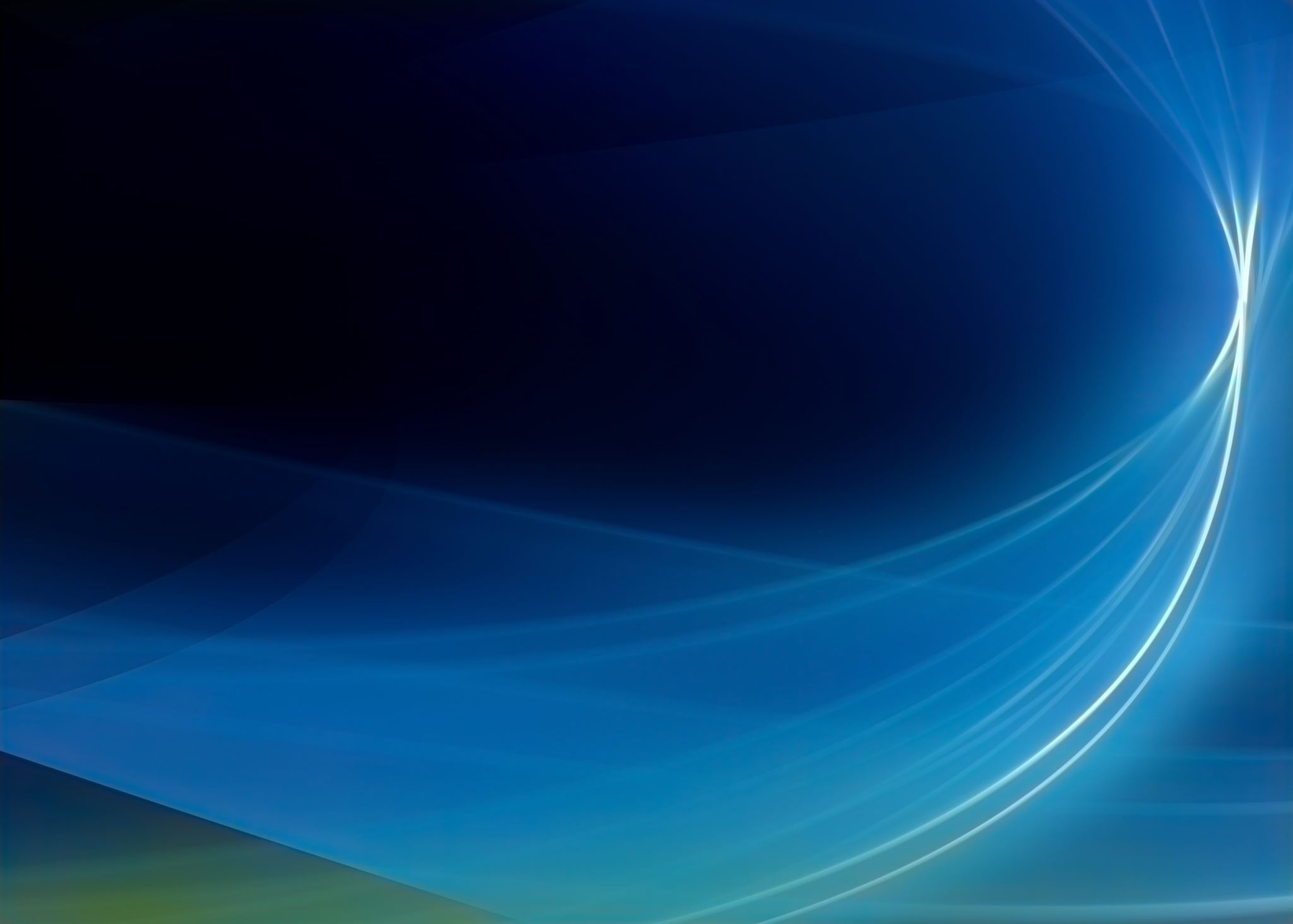 The Goal
The Challenge
Investing in Mexico offers numerous challenges:

Rotary Foundation global grants involve a whole set of issues

Problems with transferring funds

Reporting and regulatory issues

Coordinating efforts amongst different clubs
Work with the Economic Development and Empowerment Foundation (ED&E)
Proposed Solution
What Is ED&E?
How This Will Work
FinReg Loans the Money
Travel to Mexico
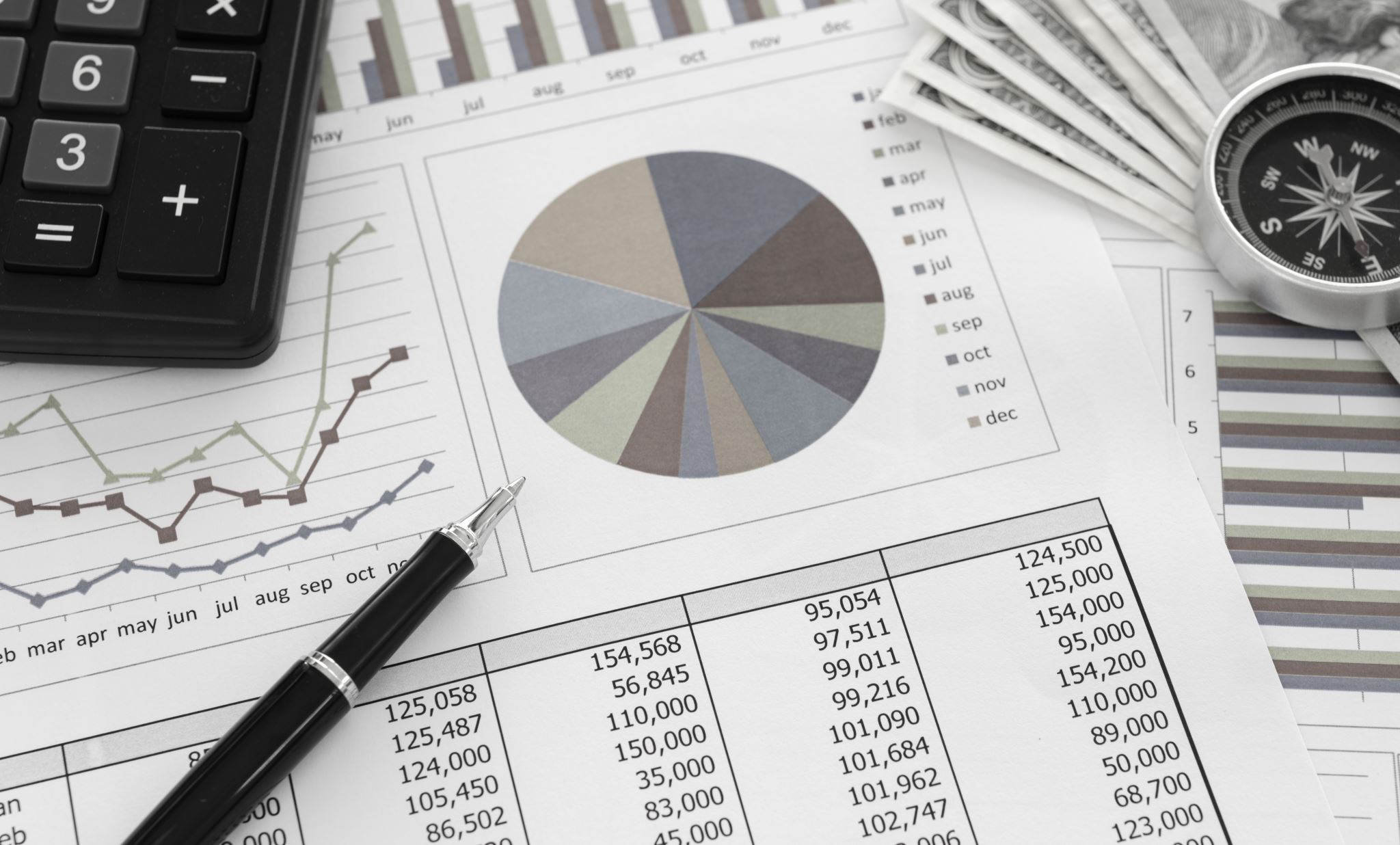 ED&E Reporting to Arizona Rotary
ED&E will prepare quarterly reports for each bank account

Reports will show:

	Repayment rates
	Interest income used to offset educational travel expenses
	Beginning and ending account balances for the fund
	Allocation of the fund (based upon amounts put into the fund by various individuals and Rotary Clubs)
At the end of each six months:

	Each loan tranche will mature

	Absent any other instructions, ED&E will reinvest all principal and interest (minus educational travel expenses it has paid, and administrative charges described below)

	Arizona Rotary may request that its contributions be redirected to another qualified 501c3 charity.
Six Month Decisions
If Arizona Rotary Clubs make a request, ED&E will, on a best efforts basis, redirect money from FinReg to another place.

Because these are charitable dollars, ED&E cannot return the funds to the donors.

If requested, ED&E will attempt to redirect funds to another 501c3 charity.  This is not guaranteed.
If Arizona Rotary Wants to Redirect Funds
Advantages Over Current Arrangement
ED&E will take the first 1% of each interest payment to cover its own costs of administering the project.  It will not receive any fees other than the 1% described above.  This charge is less than the 5% administrative fee charged by the Rotary Foundation on its global grants.
Other Disclosures
Economic Development and Empowerment Foundation
15 Eighth Street North #102
Saint Petersburg, Florida 33701
727-481-0996

Tax ID: 36-2944336 (recognized by IRS as a 501c3 charity)

Website: empowermentfdn.org
Additional Information
Carl W. Treleaven PDG (ED&E Treasurer/Director)
Rotary Club of St. Petersburg, FL
727-421-5803

Philip D. Eiker Esq (ED&E Secretary/Director)
Rotary Club of Patagonia, AZ
520-730-6034
Additional Information
Thank You!
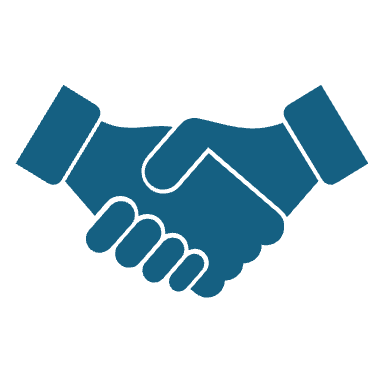